e-handout
To have these notes 
without taking notes
Go to OrHaOlam.com
Click on downloads, 
messages, 2021
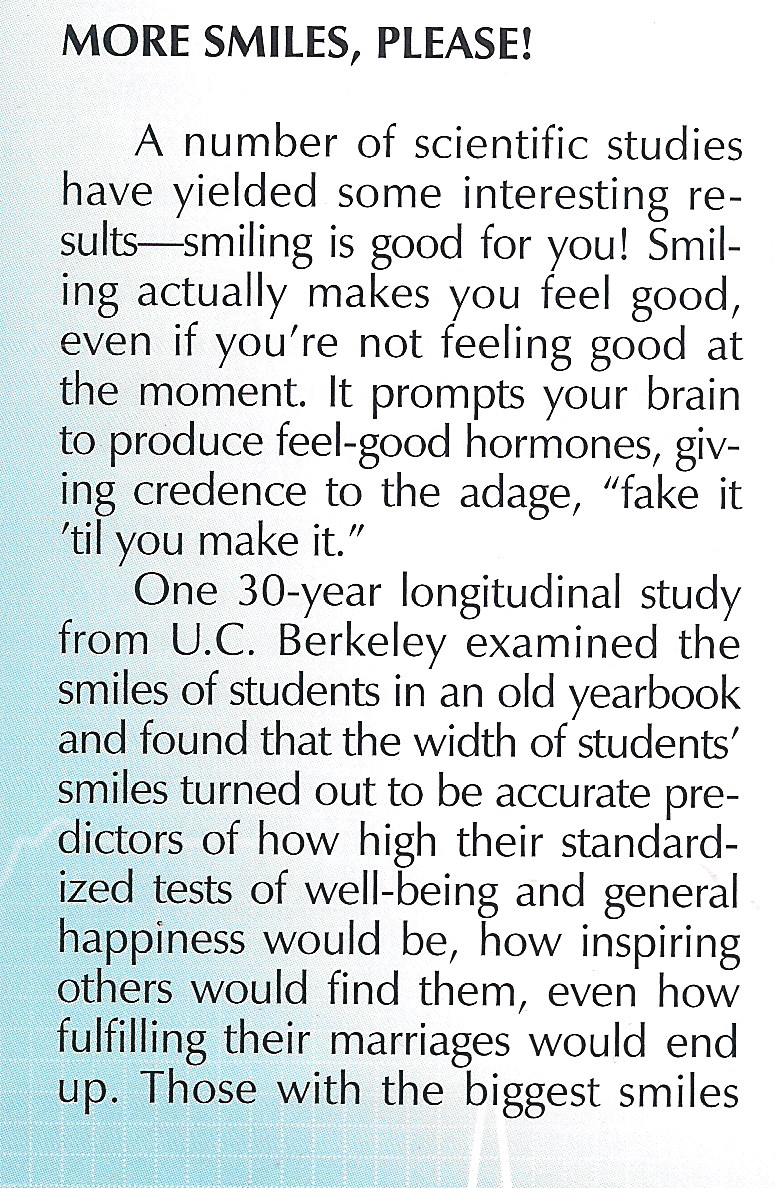 [Speaker Notes: G-d’s Revivalist Mag, Cincinnati, OH
Not just faking it, but the scripture commands: “Rejoice.”]
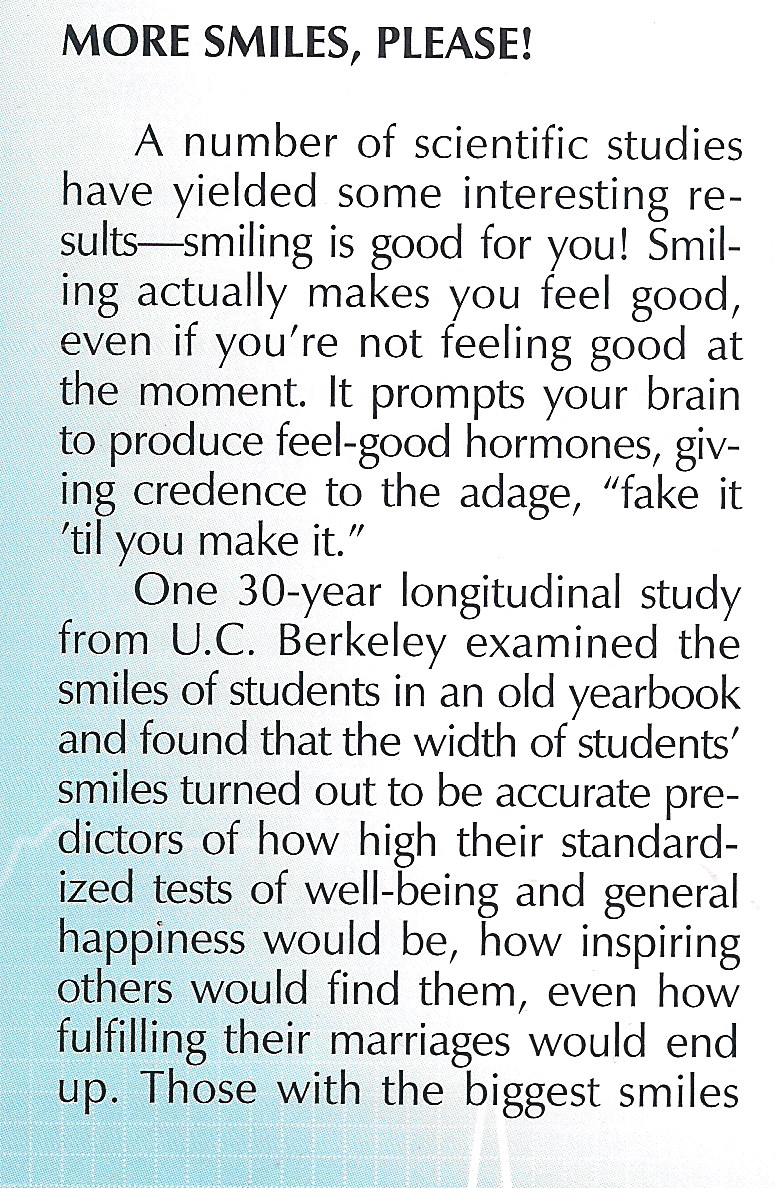 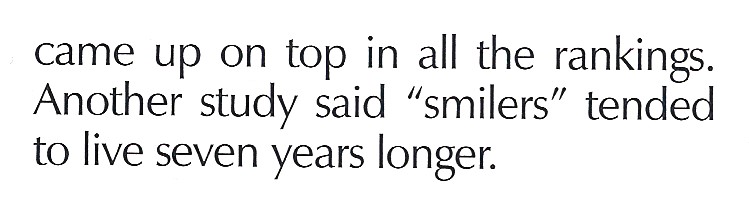 [Speaker Notes: Feel good hormones: endorphins, oxytocin
General happiness
Inspiring to others 
Marriage fulfillment
Live seven years longer!]
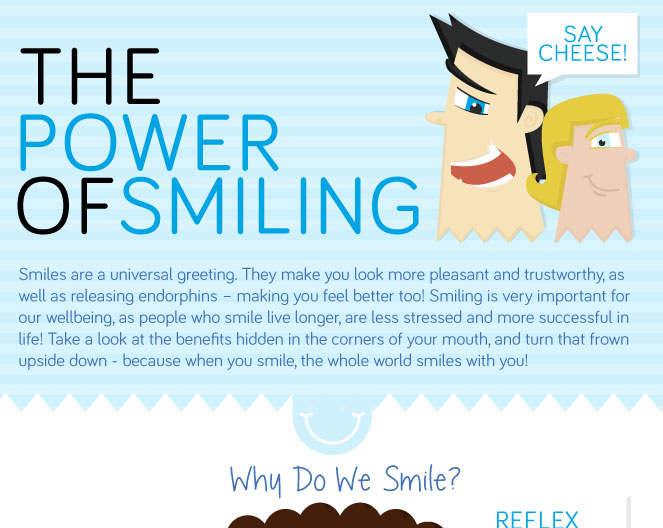 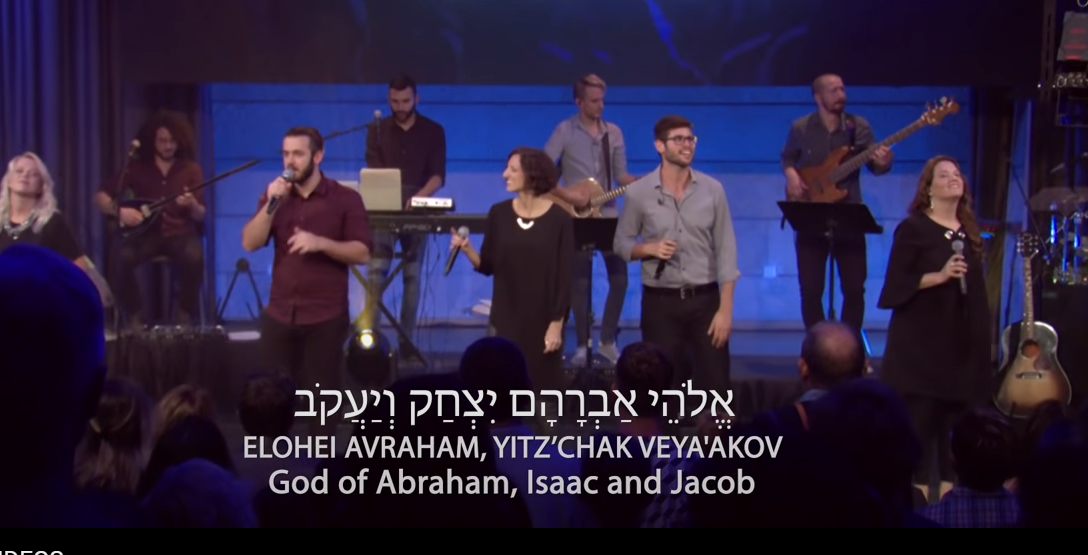 [Speaker Notes: https://youtu.be/0VLEva3jZjM
Almost impossible not to smile when dancing in praise.
Special little smile when worshipping.]
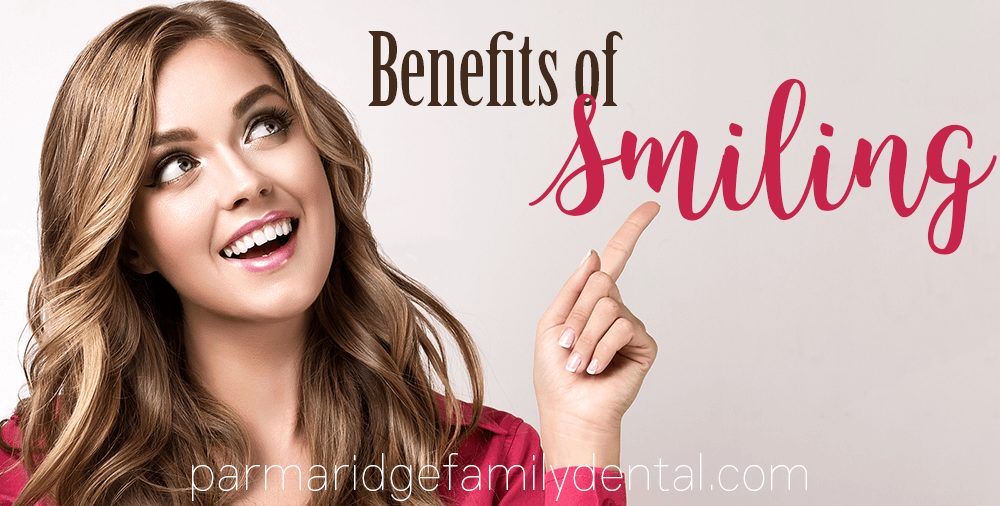 [Speaker Notes: Turn to someone right now and smile, wide.  You who are on line, do the same, and if alone, smile at me!!
If you are thinking, “I can’t smile.  Too much against me.”  Just think of Yeshua and His love for you IN your circumstances, and His resurrection power and His purposes, and rejoice in Him.   His love is for you!
Smile one of those slightly crazy believer worship smiles.   We’ll never do liturgy, or Hebrew, or dance, as well as the Chabad.  But…we can smile a Ruakh smile.]
Good news 
about the Purim offering
Ester 9.20-22 They were to make [Purim] days of 
celebrating and rejoicing,
sending portions [of food] to each other and 
giving gifts to the poor.
You gave $5000 to HaTikva Aid, Evan Levine!!
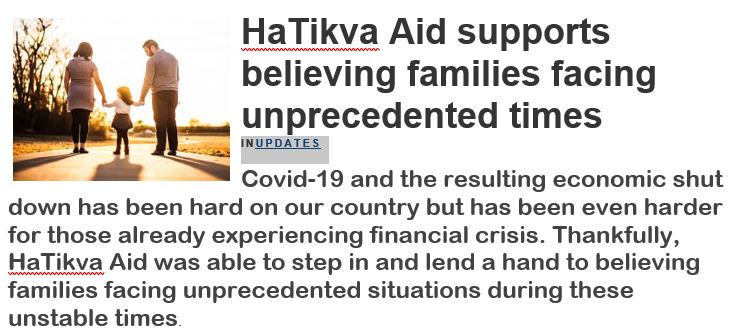 [Speaker Notes: Why believing families?   Jewish charities help the general population.  Some Christian charities in evangelistic fervor give to those NOT in the body of Messiah.   Messianic believers fall in the cracks at times!

Transition to the topic of the day…]
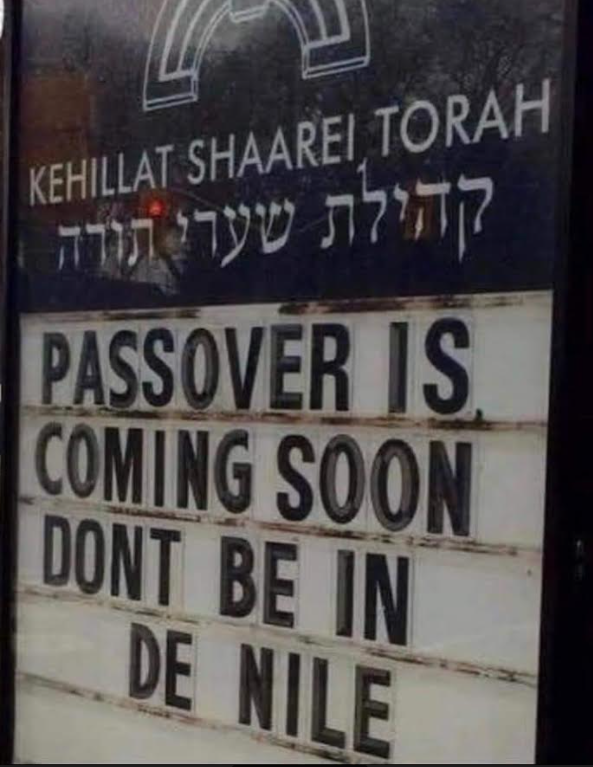 [Speaker Notes: Liberation Passover.   Justice was the theme of the riots this summer.  In my day, it was peace, love and truth, man.]
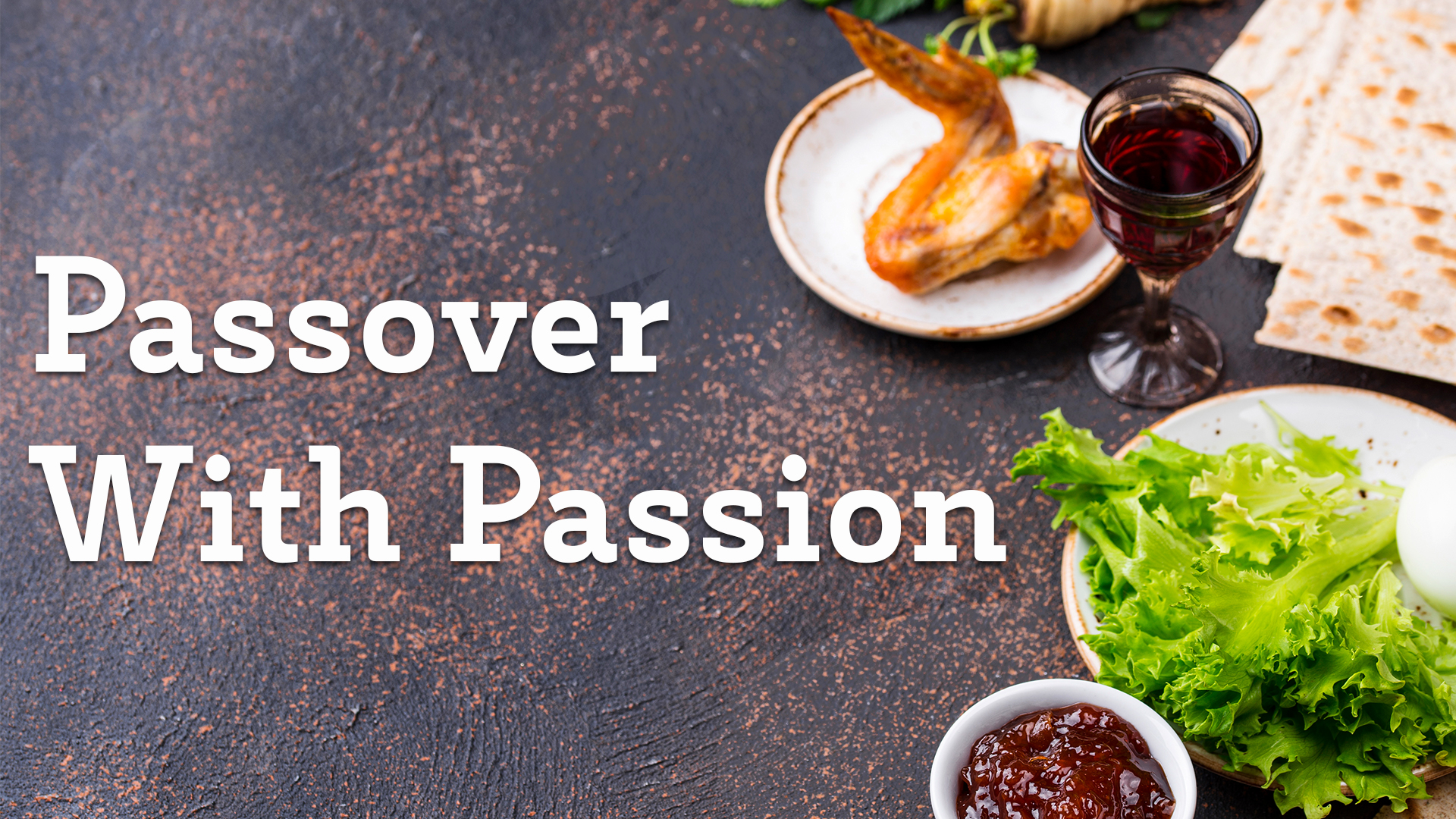 Lk 22.14-15
Lk 22.14-15 When the time came, Yeshua and the emissaries reclined at the table, and he said to them, "I have really wanted so much to celebrate this Seder with you before I die!
[Speaker Notes: “With you” is the key phrase.  Camaraderie, fellowship, intimacy in all we do.  But first…[Ben Shapiro]
Thought I should clarify and debunk a detail however.   “Reclined”]
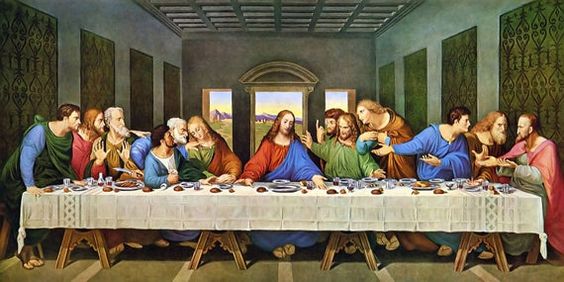 [Speaker Notes: Leonardo’s 
Still daylight
Bread cf matzah
No families “When your son shall ask.”
Fish cf lamb
Only one person stereotypically Jewish looking, Yehuda/Judas
Straight table

This is one of the objects of Christian culture that precipitated the Messianic movement.]
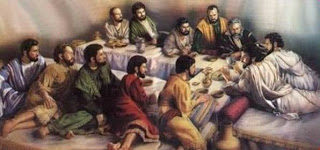 [Speaker Notes: Triclinium table.  Note reclining.]
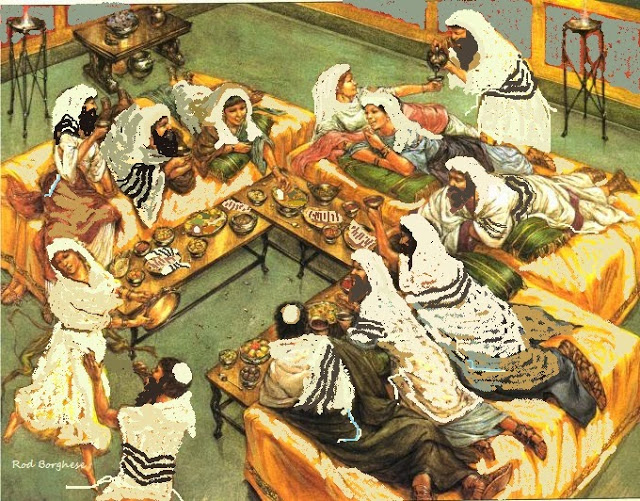 [Speaker Notes: https://www.artranked.com/images/cb/cbf2d222268f695163fcc913d363493f.jpg

Triclinium, dancing, women there, music.]
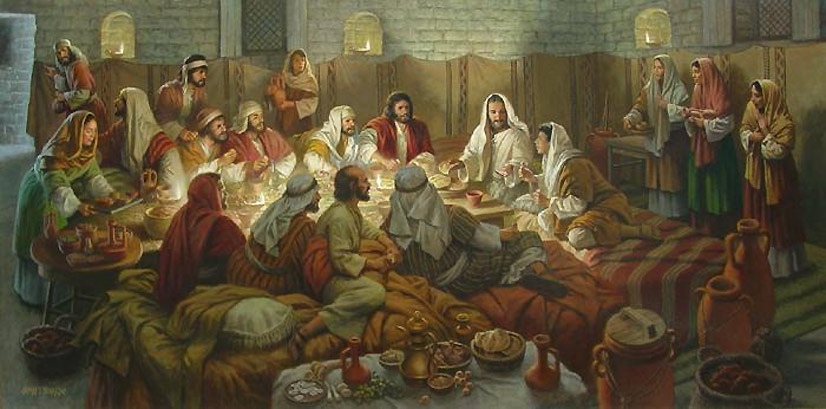 [Speaker Notes: https://external-content.duckduckgo.com/iu/?u=https%3A%2F%2Ftse3.mm.bing.net%2Fth%3Fid%3DOIP.04BANZFrs5OcGeXGE01anwHaDq%26pid%3DApi&f=1]
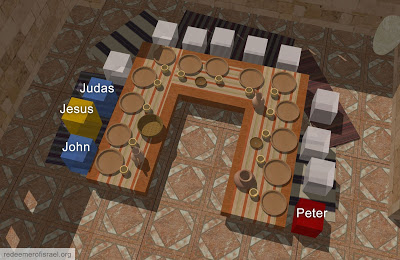 [Speaker Notes: https://blogs.bible.org/wp-content/uploads/2020/08/Last-Supper-Triclinium-2.jpg  

Probable seating.  John-Yokhanan at Yeshua’s right [bosom], Yehuda-Judas next to him for dipping.  Kefa-Peter opposite Yokhanan so could ask him questions.]
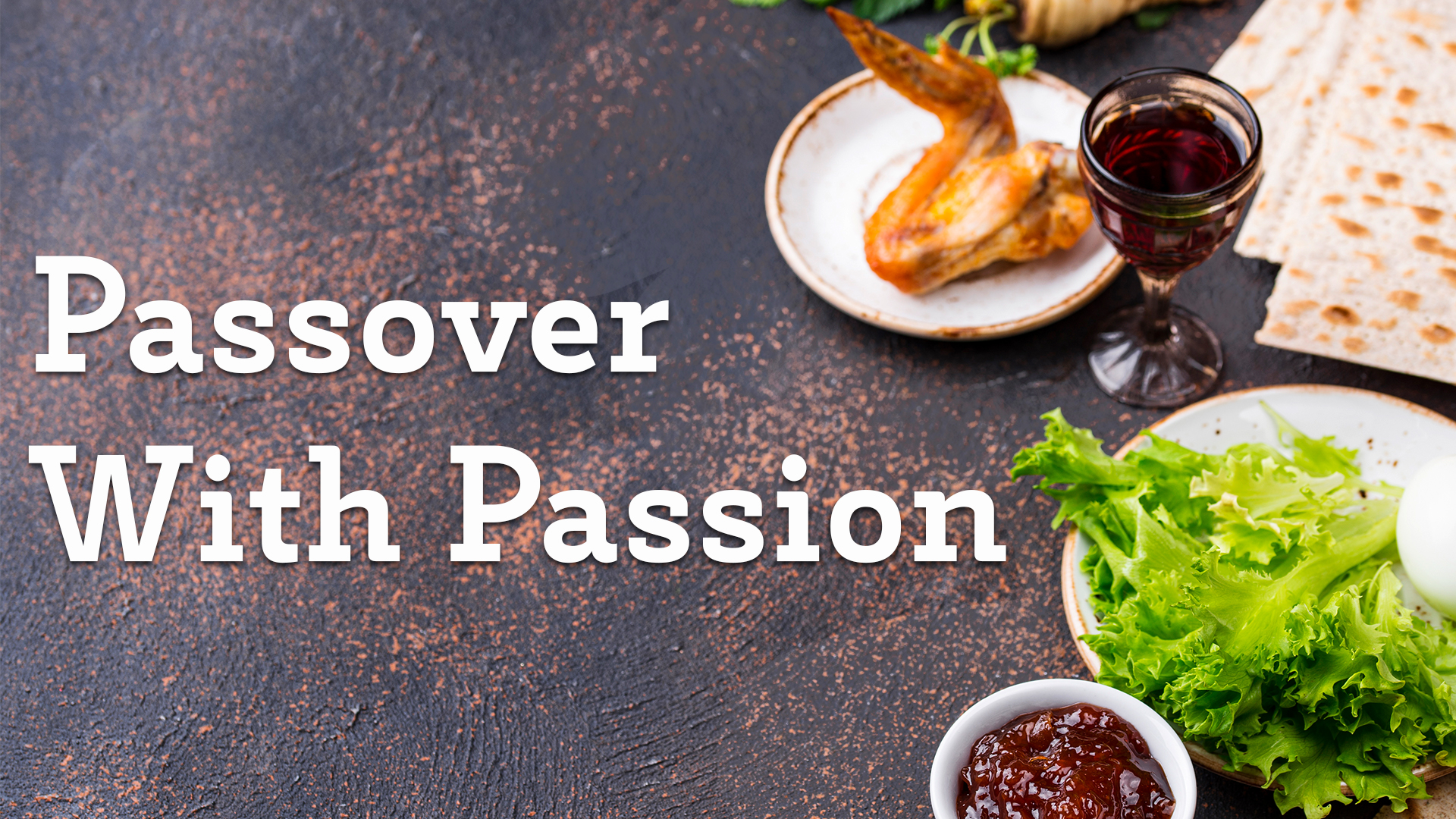 Lk 22.14-15
Lk 22.14-15 When the time came, Yeshua and the emissaries reclined at the table, and he said to them, "I have really wanted so much to celebrate this Seder with you before I die!
[Speaker Notes: With you.   Relational event.  BIG deal to share.
In my most secular days, leaving Judaism before knowing where I was going, Sophomore undergrad, I skipped Yom Kippur.  Chose NOT to fast. No reason to.  
Don’t think I skipped Seder.  Too warm and fuzzy, and food!]
Passover is relational “with you.”
Love expressed in joy smiles
Love expressed in ritual: Leaven
Love expressed in confession
Shmot/Ex 12.3 On the tenth day of this month, each man is to take a lamb or kid for his family, one per household.
Lamb per household.
Family is a unit of worship.
70% of American Jews observe
[Speaker Notes: Original mentality.
70% USA today.
Seder relational.  Family was a worship unit!
First date I had with Dawn was to take her to a Passover Seder.  
My parents would fly me in from Cincinnati for Seder.   After married, flew Dawn and me to NYC.  
Last item to drop off radar when Jews assimilating.  In FSU, Jewish practice prohib, but one woman only knew of “holiday crackers.”  Till HS age then FSU passport, Yevrai.  First time she found out she was Jewish.  She came to faith in our Aleph outreach.]
All the liturgy and Torah that we do has an underlying purpose.  
All relational.  “with you”
Love G-d.
Love your neighbor.
Mk 12.28-31 One of the Torah-teachers came up and heard them engaged in this discussion. Seeing that Yeshua answered them well, he asked him, “Which is the most important mitzvah of them all?” Yeshua answered, “The most important is, ‘Sh’ma Yisra’el, Adoni Eloheinu,
Mk 12.28-31 Adoni ekhad [Hear, O Isra’el, the Lord our God, the Lord is one], and you are to love Adoni your God with all your heart, with all your soul, with all your understanding and with all your strength.’ The second is this: ‘You are to love your neighbor as yourself.’  There is no other mitzvah greater than these.”
[Speaker Notes: No greater.   Also, no other context.   All fleshes out these two.  Any other context is legalism and death!
Someone recently said that they came to Or HaOlam and felt a lot of love.   Bless you all!  Continue and build it!]
How can we understand 
“loving my neighbor?”
What Is Joy?
Defined 
“Being with someone who is glad as glad can be to be with me.”
Impact
Feels good
Dopamine released in both brains
Always relational—distinguishing it from “pleasure.”
Transmission
Non-verbal 
Authentic
Cycles 6 complete transactions per second
[Speaker Notes: Defined 
ADVANCE “Being with someone who is glad as glad can be to be with me.”
ADVANCE Impact
ADVANCE Feels good
ADVANCE Dopamine released in both brains
ADVANCE Always relational—distinguishing it from “pleasure.”
ADVANCE Transmission
Non-verbal 
Authentic
Cycles 6 complete transactions per second and looks something like this:]
Cycle of Joy
Joy 
Level
[Speaker Notes: Person A sees Person B and before they are even consciously aware they see person B their brain remembers that they like person B and their brain releases a little dopamine which causes their face, specifically the eye to communicate, “I’m glad to see you.”

When person B]
Cycle of Joy
Joy 
Level
[Speaker Notes: receives that non-verbal, “I’m glad to be with you” message, it triggers a dopamine response in his brain that feels good and raises his joy level]
Cycle of Joy
Joy 
Level
[Speaker Notes: Person B then is “glad to be with their friend also” and reciprocates by sending a “I am glad be with you also” message back.  
When person A receives that message it stimulates the pleasure center of his brain to release a little more dopamine and now he is even more glad to see his friend. So guess what he does]
Cycle of Joy
Joy 
Level
[Speaker Notes: He sends another message which feels good to both him and his friend and raises both their joy levels a little more.
And back and forth it goes]
Cycle of Joy
Joy 
Level
[Speaker Notes: And each transmission]
Cycle of Joy
Joy 
Level
[Speaker Notes: builds and amplifies]
Cycle of Joy
Joy 
Level
[Speaker Notes: previous transmissions]
Cycle of Joy
Joy 
Level
[Speaker Notes: And all this]
Cycle of Joy
Joy 
Level
[Speaker Notes: Happens]
Cycle of Joy
Joy 
Level
[Speaker Notes: At a rate]
Cycle of Joy
Joy 
Level
[Speaker Notes: of 6 complete cycles per second]
Cycle of Joy
Joy 
Level
6 Complete Cycles Per Second
[Speaker Notes: so what just took me two minutes and 11 PowerPoint slides to explain happens 6 times each and every second you are with someone who is glad to be with you.  
That is one of the reasons it is always authentic.  You can’t fake something that happens before you are even aware you are doing anything.  
Fake it til you make it doesn’t work with joy.  Or much else for that matter but we don’t have time for that discussion.  
Best illustrated not with Darrell’s goofy blue faces but with a small child.]
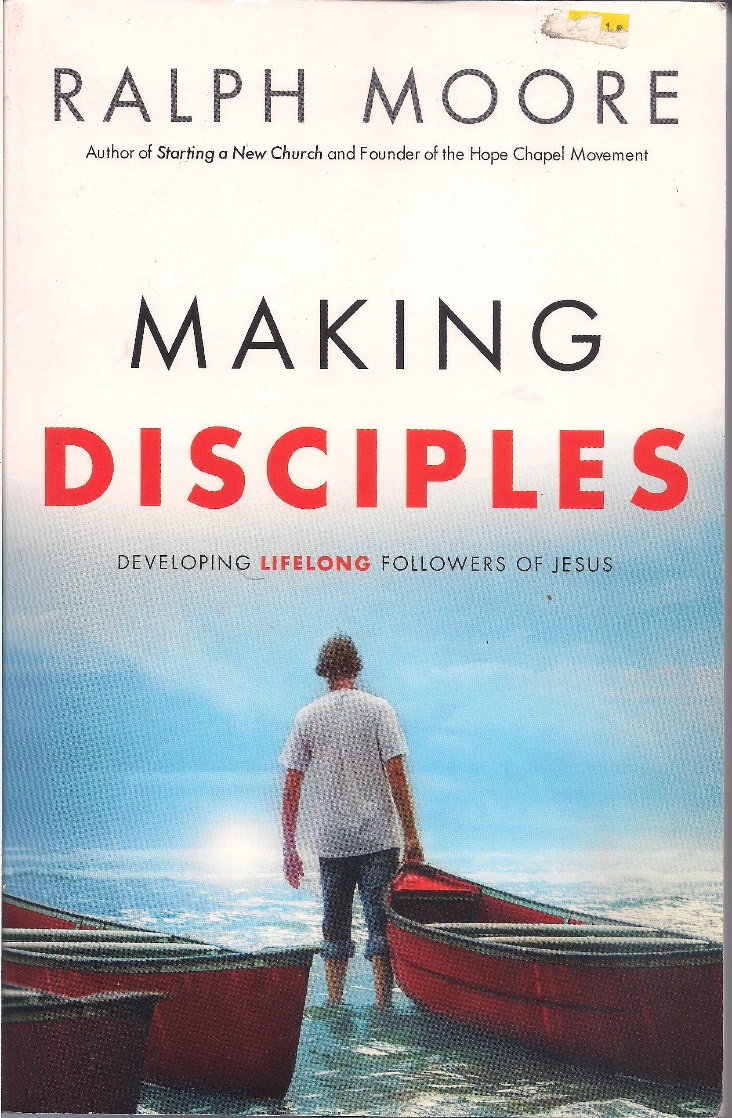 Similarly, the essence of discipleship is relational.
How are you doing?
What is G-d showing you in the Bible  [Shma  שמע]?
What are you doing with what G-d is showing you?
How are your disciples doing in their ministry?
[Speaker Notes: Is there someone of whom you are asking these questions?   Is someone asking you these questions?]
Does anyone know what’s going on in your life?
Does anyone care, or express caring?
Passover is a time to connect with G-d and each other.
Yn. 17.21-23 That they may all be one. Just as you, Father, are united with me and I with you, I pray that they may be united with us, so that the world may believe that you sent me. The glory which you have given to me, I have given to them;
Yn. 17.21-23  so that they may be one, just as we are one — I united with them and you with me, so that they may be completely one, and the world thus realize that you sent me, and that you have loved them just as you have loved me.
Yeshua came not only to share life with us, but to GIVE us life!
Lk 22.16-20 For I tell you, it is certain that I will not celebrate it again until it is given its full meaning in the Kingdom of God.” Then, taking a cup of wine, he made the b’rakhah and said, “Take this and share it among yourselves.
[Speaker Notes: Envision: He was looking at them with eyes of joy, delight, understanding = love.]
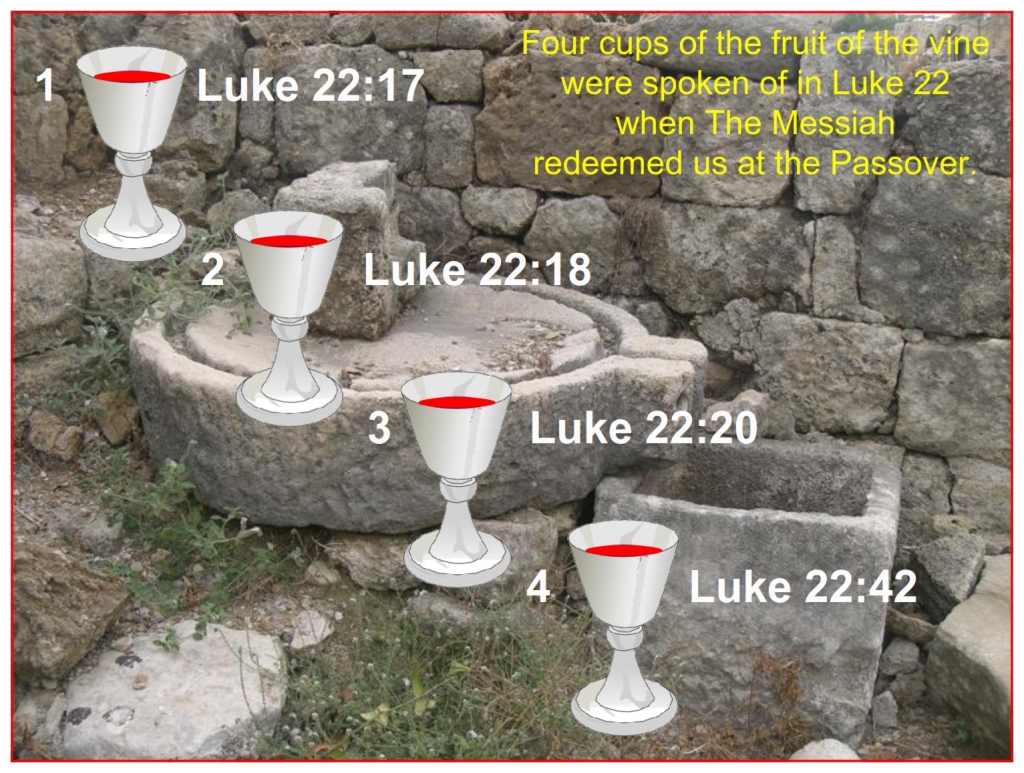 [Speaker Notes: https://scrolls4all.org/feasts/wp-content/uploads/sites/2/2014/08/en-feast-passover-figure-89-1024x773.jpg]
THE FIRST CUP - THE CUP OF SANCTIFICATION  קַדֵּשׁ   Kaddaysh

   בָּרוּךְ אַתָּה יְיָ, אֱלֹהֵינוּ מֶלֶךְ הָעוֹלָם 
בּוֹרֵא פְּרִי הַגָּפֶן:

Ba-rukh atah Adoni, Eh-lo-hay-nu meh-lekh ha-olam, bo-ray pree ha-gafen
.
Blessed are You, Adoni our G-d, King of the universe, Creator of the fruit of the vine.
[Speaker Notes: Enter into a spirit of separation: TV, movies, newsp adds [car show]
.]
Lk 22.16-20 For I tell you that from now on, I will not drink the ‘fruit of the vine’ until the Kingdom of God comes.”
Lk 22.16-20 Also, taking a piece of matzah, he made the b’rakhah, broke it, gave it to them and said, “This is my body, which is being given for you; do this in memory of me.”
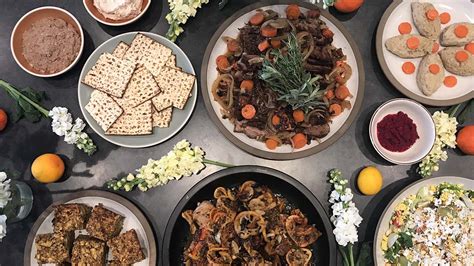 [Speaker Notes: https://cdn1.thr.com/sites/default/files/2020/04/passover_dinner_by_wexlers_deli.jpg]
Lk 22.16-20 He did the same with the cup after the meal, saying, “This cup is the New Covenant, ratified by my blood, which is being poured out for you.
[Speaker Notes: We’ve been talking a lot about the New Covenant, Jer 31]
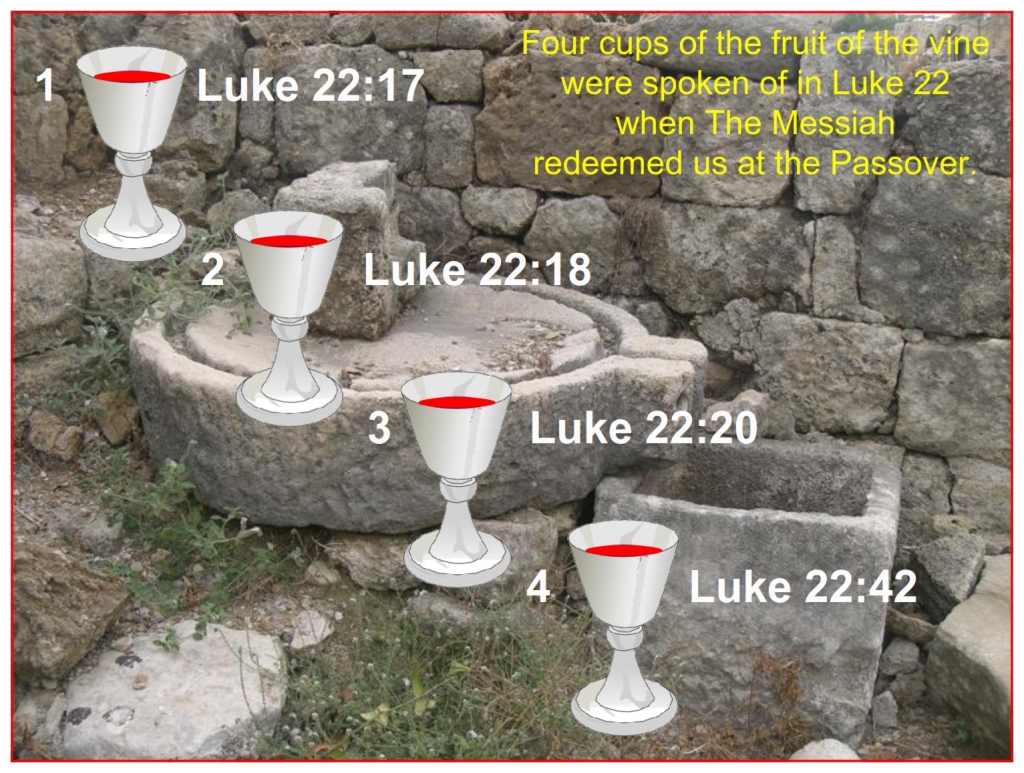 [Speaker Notes: https://scrolls4all.org/feasts/wp-content/uploads/sites/2/2014/08/en-feast-passover-figure-89-1024x773.jpg]
Lk 22. 39-44 On leaving, Yeshua went as usual to the Mount of Olives; and the talmidim followed him. When he arrived, he said to them, “Pray that you won’t be put to the test.” He went about a stone’s throw away from them, kneeled down and prayed, “Father, if you are willing, take this cup away from me;
[Speaker Notes: 4th cup sort of]
Lk 22. 39-44 still, let not my will but yours be done.”  There appeared to him an angel from heaven giving him strength, and in great anguish he prayed more intensely, so that his sweat became like drops of blood falling to the ground.
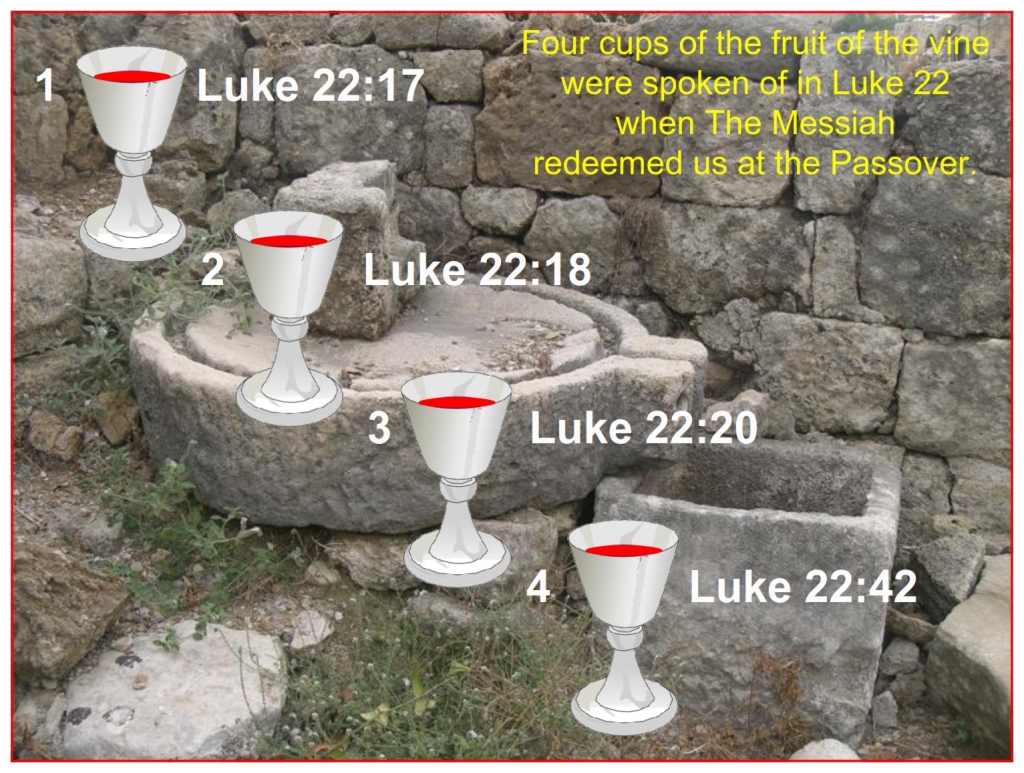 [Speaker Notes: https://scrolls4all.org/feasts/wp-content/uploads/sites/2/2014/08/en-feast-passover-figure-89-1024x773.jpg]
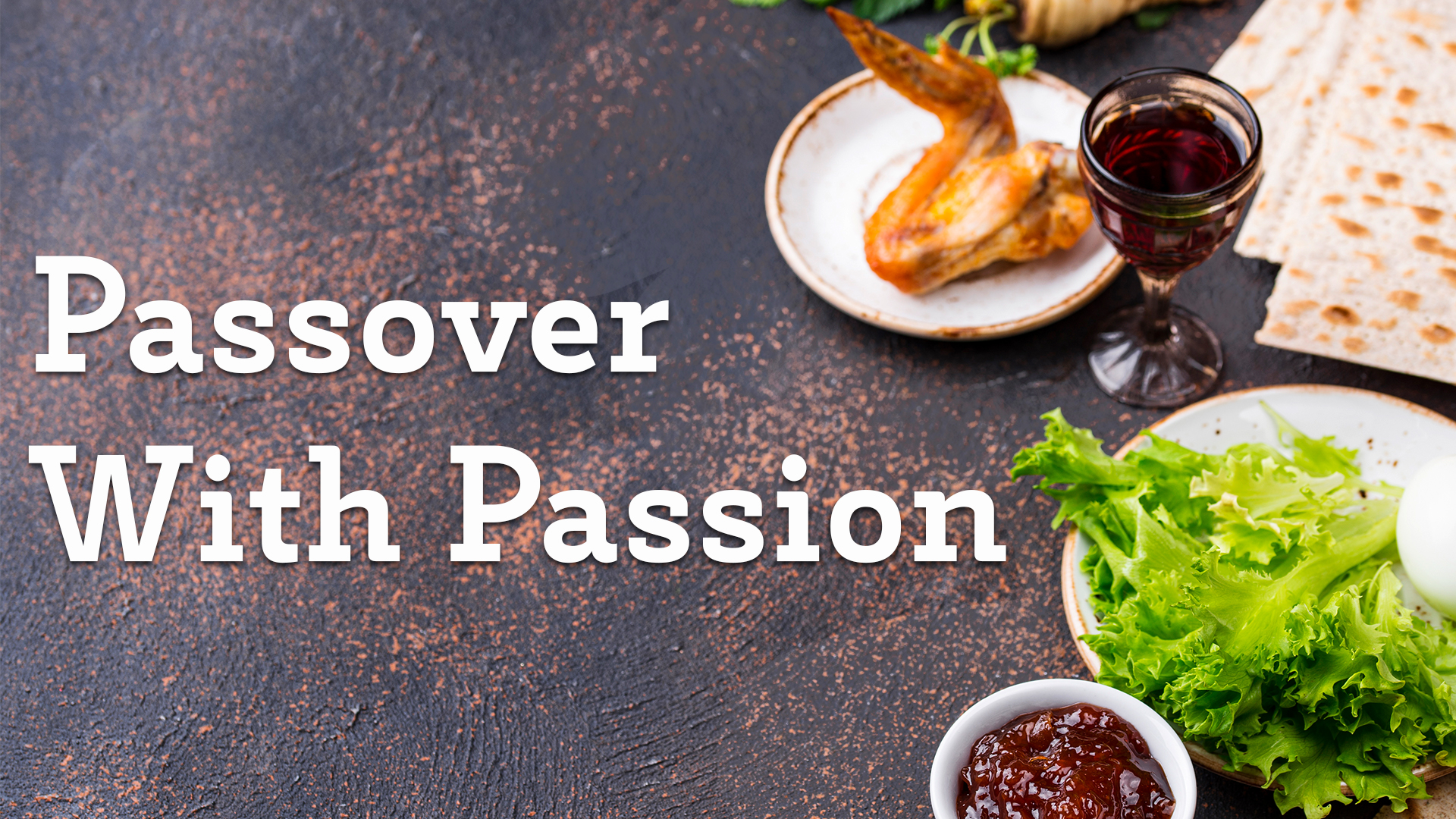 Lk 22.14-15
Passover is relational “with you.”
Love expressed in joy smiles
Love expressed in ritual: Leaven
Love expressed in confession
Passover cleansing particulars…
[Speaker Notes: Leaven, leavened food, confusing.  Need the Hebrew…]
שְׂאֹר leavening agents     s’or  
חָמֵץ leavened food  khametz
Khametz is a product that is both made from one of five types of grain and has been combined with water and left to stand raw for longer than eighteen minutes and becomes leavened.
[Speaker Notes: https://en.wikipedia.org/wiki/Chametz]
חִטָּה  Wheat                   Ḥittim,              
כֻּסְמִין Spelt                  Kusmin,          
שְׂעוֹרָה   barley              Se’orah,        
שִׁבֹּלֶת שׁוּעָל oats    Shibbolet shual, 
שִׁיפוֹן rye                                shifon
[Speaker Notes: https://en.wikipedia.org/wiki/Chametz
 fox = שׁוּעָל]
Leavening agents, such as yeast or baking soda, are not themselves khametz. Rather, it is the fermented grains. Thus yeast may be used in making wine, and kefir.
[Speaker Notes: https://en.wikipedia.org/wiki/Chametz
Also Kefir]
Similarly, baking soda may be used in Passover baked goods made with matzoh meal and in matzoh balls. Since the matzoh meal used in those foods is already baked, the grain will not ferment.
[Speaker Notes: https://en.wikipedia.org/wiki/Chametz
Also Kefir]
This applies to April 3 Oneg.  Please, no khametz: leavened grain products.
No: Bread, crackers [except matzah], pasta, cakes, cookies.
Noon, Friday, Sept 26, leaven burning bonfire.
What about rice, corn, lentils, beans, and peanuts?
They don’t leaven, but may appear to.  So, Ashkenazic Jews forbid, called kitnayot.
Sephardic Jewish communities they are OK.  
Or HaOlam follows the Sephardi.
[Speaker Notes: https://www.thoughtco.com/passover-forbidden-foods-2076548
Sephardi more Biblical, less add ons.   Great music too.]
So it’s a practice in observant Jewish homes to do a THOROUGH Spring cleaning!  Get ALL the khametz out of every corner.  
Burn the crumbs
And then a prayer of covering.
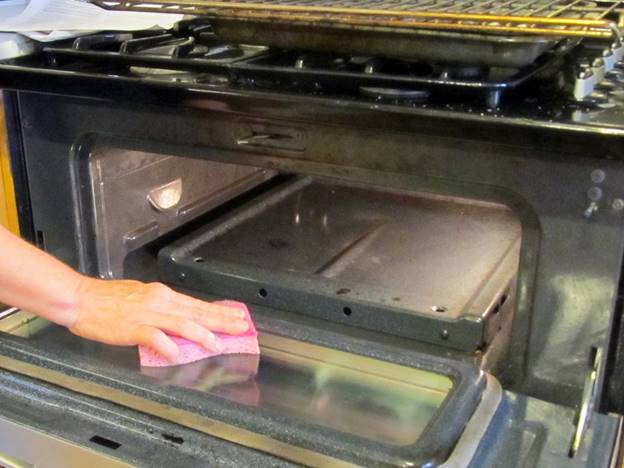 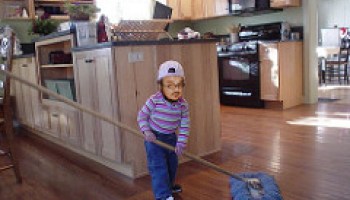 [Speaker Notes: https://www.google.com/search?q=chametz+burning&safe=active&tbm=isch&tbs=rimg:CXGR7-dDLk5BIjg1IMGltlriQnD5c6B2s6UdbVpRCvMgvCD5eE9MM8tiLT6XdlbuvnKoOO-5WSZnkZtz2ub3eWX4TyoSCTUgwaW2WuJCEWAR8_1Sg2G0sKhIJcPlzoHazpR0RiWrzQiq97U8qEgltWlEK8yC8IBEIpVnCqYqZzSoSCfl4T0wzy2ItET70tzS7UCuxKhIJPpd2Vu6-cqgRoFDs8WYCBXEqEgk477lZJmeRmxGgUOzxZgIFcSoSCXPa5vd5ZfhPEaBQ7PFmAgVx&tbo=u&sa=X&ved=2ahUKEwjFwo7F3YPaAhWKqlMKHVlIAzMQ9C96BAgAEBs&biw=1282&bih=884&dpr=1#imgrc=yXlZZUKJdFanwM:

A new Israeli military version, getting out the impurities, corruptions..]
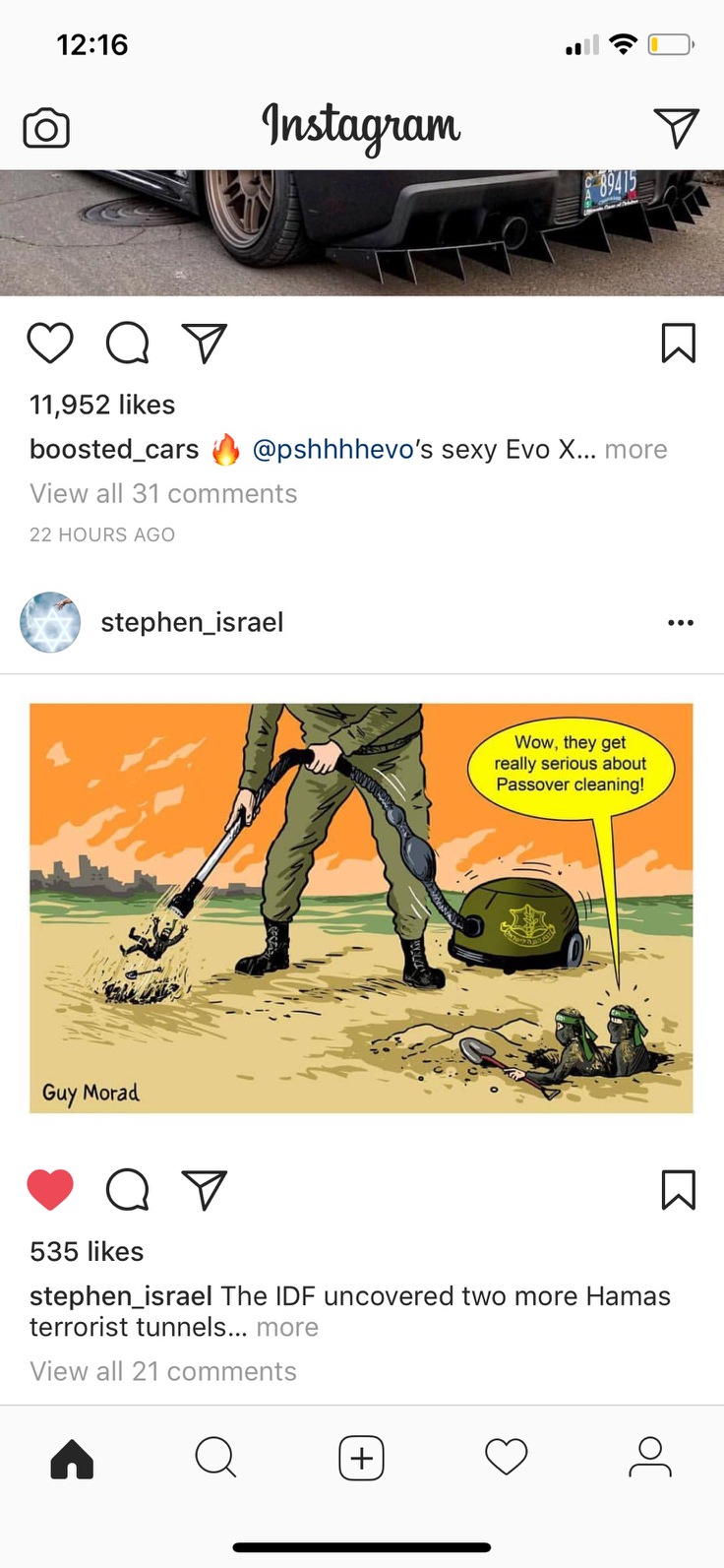 [Speaker Notes: From Checho Rojas’ Facebook.   

After we’ve cleaned all, we burn the leftovers.]
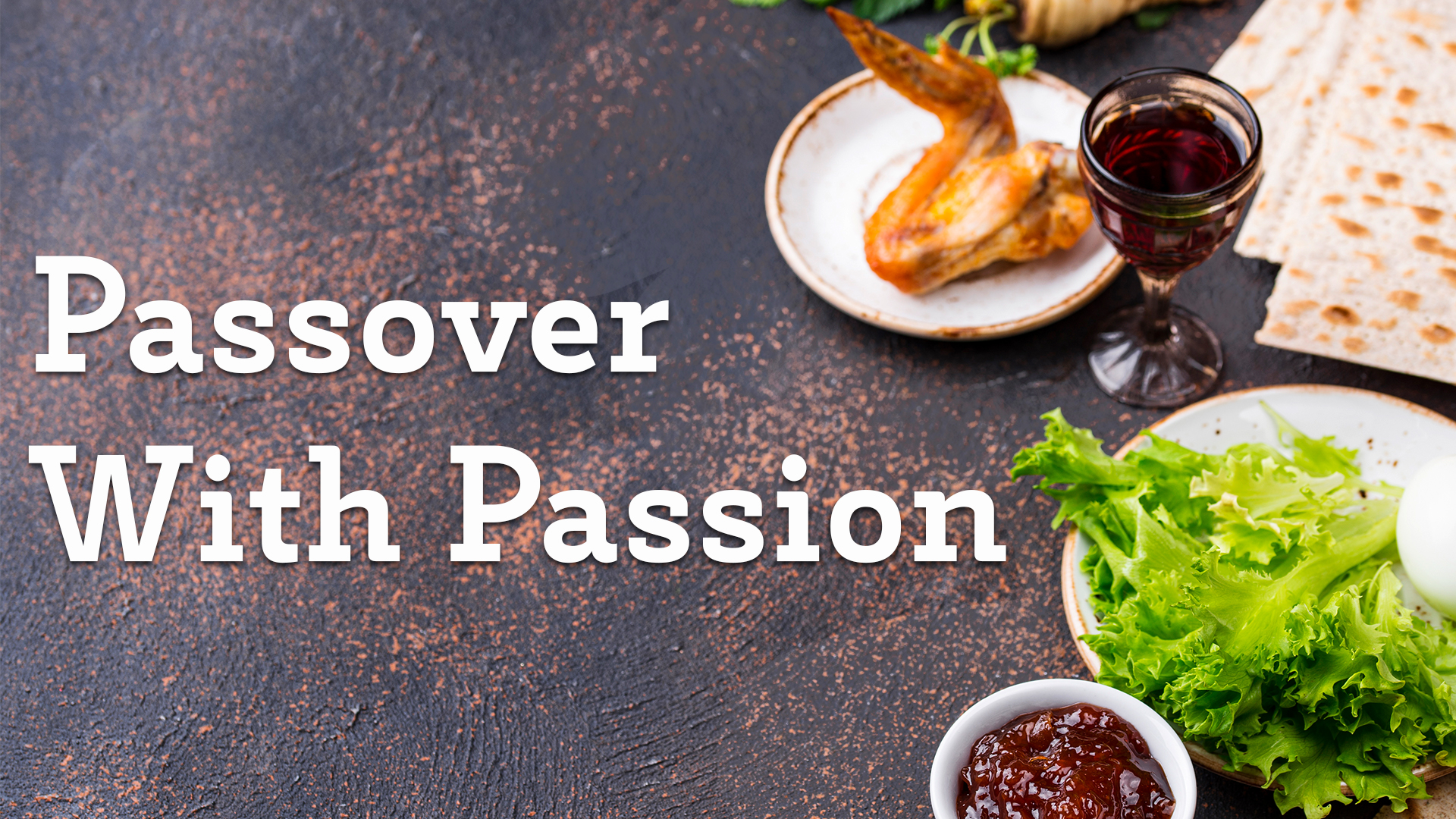 Lk 22.14-15
Lk 22.14-15 When the time came, Yeshua and the emissaries reclined at the table, and he said to them, "I have really wanted so much to celebrate this Seder with you before I die!
[Speaker Notes: With you.   Relational event.  BIG deal to share.]
Passover is relational “with you.”
Love expressed in joy smiles
Love expressed in ritual: Leaven
Love expressed in confession
All the liturgy and Torah that we do has an underlying purpose.  
All relational.  “with you”
Love G-d.
Love your neighbor.
Why do we get leavened products, khametz out of our lives for the week?
All relational…
1 Cor. 5. 6-8 Your boasting is no good. Don’t you know that a little hametz leavens the whole batch of dough? Get rid of the old hametz, so you may be a new batch, just as you are unleavened—for Messiah, our Passover Lamb,
1 Cor. 5. 6-8 has been sacrificed. Therefore let us celebrate the feast not with old hametz, the hametz of malice and wickedness, but with unleavened bread—the matzah of sincerity and truth.
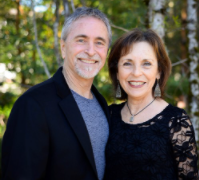 From Hylan Slobodkin, rabbi of Beit Tikvah since 1996, near Seattle, WA
Applied to leaven.
Revival is in the air once again   Many are praying for revival.  While states legalize marijuana and grow rich on the tax revenue, brokenness abounds in our culture.  Substance abuse and immoral lifestyles abound.
[Speaker Notes: Hylan Slobodkin  Rabbi of Beit Tikvah, Seattle WA]
We have over 2.2 million people incarcerated, more than any other country in the world.  Our illiteracy rate, which is almost 25% of the total U.S. population, has crippling effects on our society
[Speaker Notes: Hylan Slobodkin  Rabbi of Beit Tikvah, Seattle WA]
I could list all the ills of our nation, but it would only make you depressed.  In some ways, it seems like we’ve passed the point of no return.  But Someone is going to return, a second time, to those who eagerly await Him.  Many wonder if there is hope for a culture in such deep darkness?
[Speaker Notes: Hylan Slobodkin  Rabbi of Beit Tikvah, Seattle WA]
2 Timothy 3:1-4  But realize this, that in the last days difficult times will come. For people will be lovers of self, lovers of money, boastful, arrogant, slanderers, disobedient to parents, ungrateful, unholy,
[Speaker Notes: Hylan Slobodkin  Rabbi of Beit Tikvah, Seattle WA]
2 Timothy 3:1-4   unloving, irreconcilable, malicious gossips, without self-control, brutal, haters of good, treacherous, reckless, conceited, lovers of pleasure rather than lovers of God,
[Speaker Notes: Hylan Slobodkin  Rabbi of Beit Tikvah, Seattle WA]
2 Timothy 3:13-15  But evil people and impostors will proceed from bad to worse, deceiving and being deceived. You, however, continue in the things you have learned and become convinced of, knowing from whom
[Speaker Notes: Hylan Slobodkin  Rabbi of Beit Tikvah, Seattle WA]
2 Timothy 3:13-15  you have learned them, and that from childhood you have known the sacred writings which are able to give you the wisdom that leads to salvation through faith which is in Messiah Yeshua
[Speaker Notes: Hylan Slobodkin  Rabbi of Beit Tikvah, Seattle WA]
In 18th century England [1700’s] ,  poverty was widespread and endemic. The nation was on the verge of revolution.  Many women had turned to prostitution.  Thousands died from syphilis and gonorrhea.
[Speaker Notes: Hylan Slobodkin  Rabbi of Beit Tikvah, Seattle WA]
Crime abounded, seemingly unabated.  Slavery was widespread and brutal.  Was there hope for England?
[Speaker Notes: Hylan Slobodkin  Rabbi of Beit Tikvah, Seattle WA]
Within this darkness, the Wesleyan revival broke out.  John Wesley began with small groups meeting in homes and offices around London.  They called them bands.  This is from The Radical Wesley, by Howard Snyder:
[Speaker Notes: Hylan Slobodkin  Rabbi of Beit Tikvah, Seattle WA]
Band members were expected to abstain from doing evil, to be zealous in good works, including giving to the poor, and to use all the means of grace.  The design of our meeting is to obey that command of God: “Confess your faults one to another, and pray for one another, that ye may be healed.”
[Speaker Notes: Hylan Slobodkin  Rabbi of Beit Tikvah, Seattle WA]
To this end, we intend, 
To meet once a week, at the least.
To come punctually at the hour appointed, without some extraordinary reason.
To begin (those of us who are present) exactly at the hour, with singing or prayer.
[Speaker Notes: Hylan Slobodkin  Rabbi of Beit Tikvah, Seattle WA]
To speak each of us in order, freely and plainly, the true state of our souls, with the faults we have committed in thought, word, or deed, and the temptations we have felt, since our last meeting.
To end every meeting with prayer, suited to the state of each person present.
[Speaker Notes: Hylan Slobodkin  Rabbi of Beit Tikvah, Seattle WA
This is related to Passover and the removal of leaven.]
To desire some person among us to speak his own state first, and then to ask the rest, in order, as many and as searching questions as may be, concerning their state, sins, and temptations.
[Speaker Notes: Hylan Slobodkin  Rabbi of Beit Tikvah, Seattle WA]
Questions to be asked each week were:
What known sins have you committed since our last meeting?
What temptations have you met with?
How were you delivered?
[Speaker Notes: Hylan Slobodkin  Rabbi of Beit Tikvah, Seattle WA]
What have you thought, said, or done, of which you doubt whether it be sin or not?
[Speaker Notes: Hylan Slobodkin  Rabbi of Beit Tikvah, Seattle WA]
The revival was so dramatic, many historians credit them with ushering in the Victorian age, a time when the poor began to matter and “doing the right thing” became the norm.  A time when the social order was restored, crime was dramatically reduced, and the future began to look hopeful.
[Speaker Notes: Hylan Slobodkin  Rabbi of Beit Tikvah, Seattle WA]
Bars closed and jails closed, as there were few people to arrest.  When he died, Wesley left 129,000 Methodists behind.  As the flames of revival broke out in what was once darkness, historians marvel at how the movement of revival was sustained for 100 years.
[Speaker Notes: Hylan Slobodkin  Rabbi of Beit Tikvah, Seattle WA]
G-d spoke thru the prophet Isaiah:
Isaiah 60:2  For behold, darkness will cover the earth, and deep darkness the peoples, but the Lord will rise upon you and His glory will appear upon you.
[Speaker Notes: Hylan Slobodkin  Rabbi of Beit Tikvah, Seattle WA]
Things are shaking all around us, but we serve a God whose Kingdom cannot be shaken.  God allows things to happen to get our attention, to make changes in nations, in communities, and in us personally.
[Speaker Notes: Hylan Slobodkin  Rabbi of Beit Tikvah, Seattle WA]
JB Bernstein:  I love hearing about the moves of God in the past but what about now? I long for the second Mezuzah Street Revival!
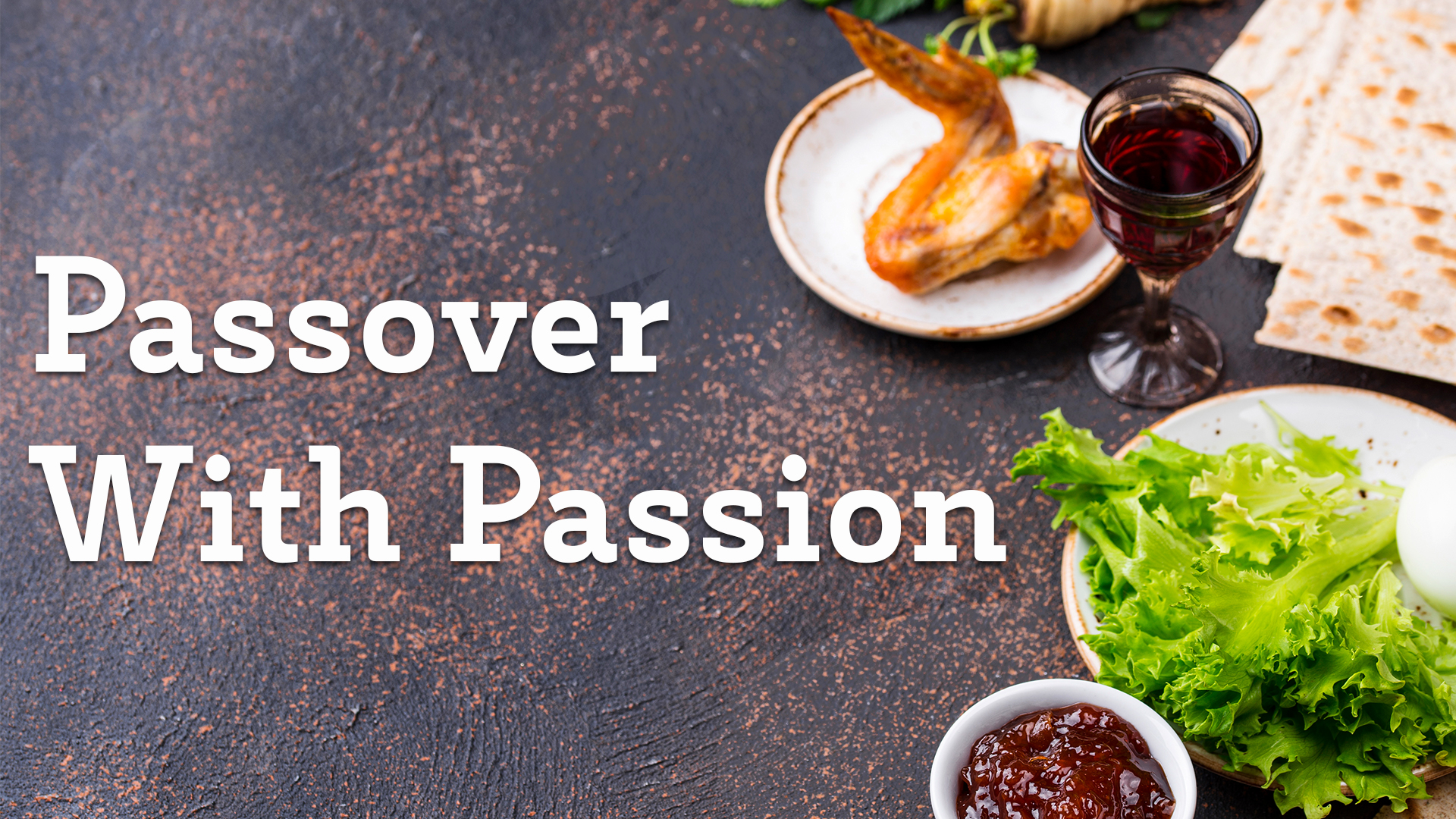 Lk 22.14-15
Lk 22.14-15 When the time came, Yeshua and the emissaries reclined at the table, and he said to them, "I have really wanted so much to celebrate this Seder with you before I die!
[Speaker Notes: Clarification from last week.]
Passover is relational “with you.”
Love expressed in joy smiles
Love expressed in ritual: Leaven
Love expressed in confession
All the liturgy and Torah that we do has an underlying purpose.  
All relational.  “with you”
Love G-d.
Love your neighbor.  
Clarification from last week…
A subtle difference Jews and Nations-Gentiles:
A. Acts 15.10 So why are you putting God to the test now by placing a yoke on the neck of the talmidim which neither our fathers nor we have had the strength to bear?
B. Acts 15.19 We should not put obstacles in the way of the Goyim who are turning to God. 
C. Acts 15.28 For it seemed good to the Ruach HaKodesh and to us not to lay any heavier burden
D. Acts 21.25 “However, in regard to the Goyim who have come to trust in Yeshua, we all joined in writing them a letter with our decision
Four words of differentiation of Jews and the Nations/Gentiles
Yoke, obstacles, heavier burden, decision.
These words were never defined in terms of practice.
Yoke, obstacles, heavier burden, decision.
These words were defined in terms of effect.
Ro. 11.12 Now if their transgression leads to riches for the world, and their loss riches for the Gentiles, then how much more their fullness!
Ro.11.15 For if their rejection leads to the reconciliation of the world, what will their acceptance be but life from the dead?
If you are not of Jewish ancestry you keep Torah because 
it is the right and blessed way to live.
It provokes Jewish people to jealousy.
If you are of Jewish ancestry you keep Torah because 
it is the right and blessed way to live.
It brings life from the dead and greater riches to the Nations!
[Speaker Notes: Galatians 2.7 goes so far as to describe this as a different “good news = gospel”  Different outlook.]
Passover is relational
Love expressed in joy smiles
Love expressed in ritual: Leaven
Love expressed in confession
Conclusion:
Do you KNOW Him and the assurance of sins forgiven?
Are you surrendered to Him, body, soul, spirit?  Walking in relational love, confessing?
Are you filled with His Spirit, transforming your life?
[Speaker Notes: Who are you discipling, building up?4]
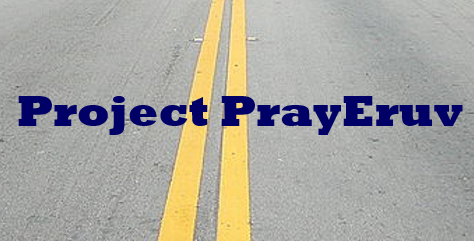